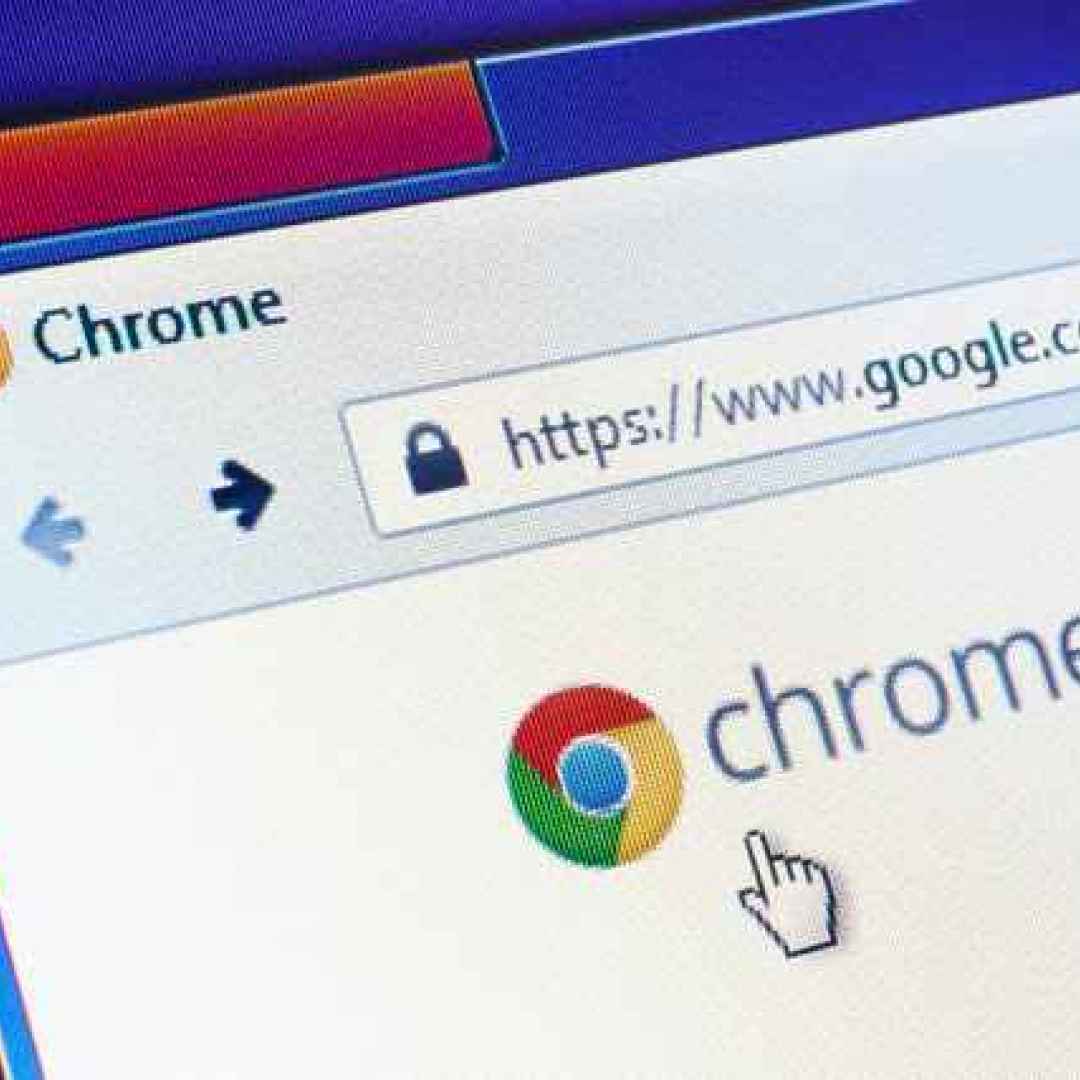 Lecture 2: How Browsers Work
Eng / Youssef khaled 
Backend Roadmap
ThePhoto by PhotoAuthor is licensed under CCYYSA.
What is a Web Browser?
A web browser is a program that lets you view websites.
It retrieves, presents, and navigates the web.

Examples: Google Chrome, Firefox, Safari.
How Do Browsers Work?
Browsers send requests to web servers to get web pages.
They display the web pages on your screen after receiving the data.

Example: Typing a URL in your browser to load a website.
The Request-Response Cycle
What is HTML?
HTML (Hypertext Markup Language) is the language used to structure web pages.
Browsers read HTML to know what to display on the page.

Example: Text, images, links.
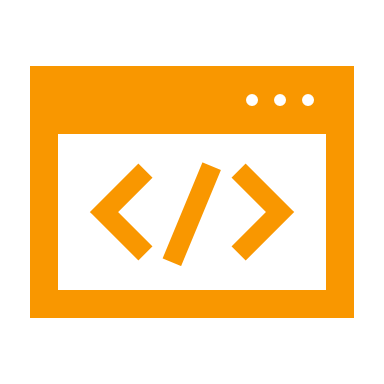 What is CSS?
CSS (Cascading Style Sheets) is used to style web pages.
It tells the browser how elements should look (color, layout, fonts).

Example: Changing the color of text to blue with CSS.
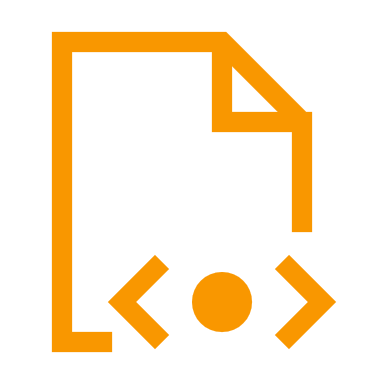 What is JavaScript?
JavaScript is a programming language that makes web pages interactive.
Browsers execute JavaScript to allow users to interact with the page.

Example: Click a button to show or hide content.
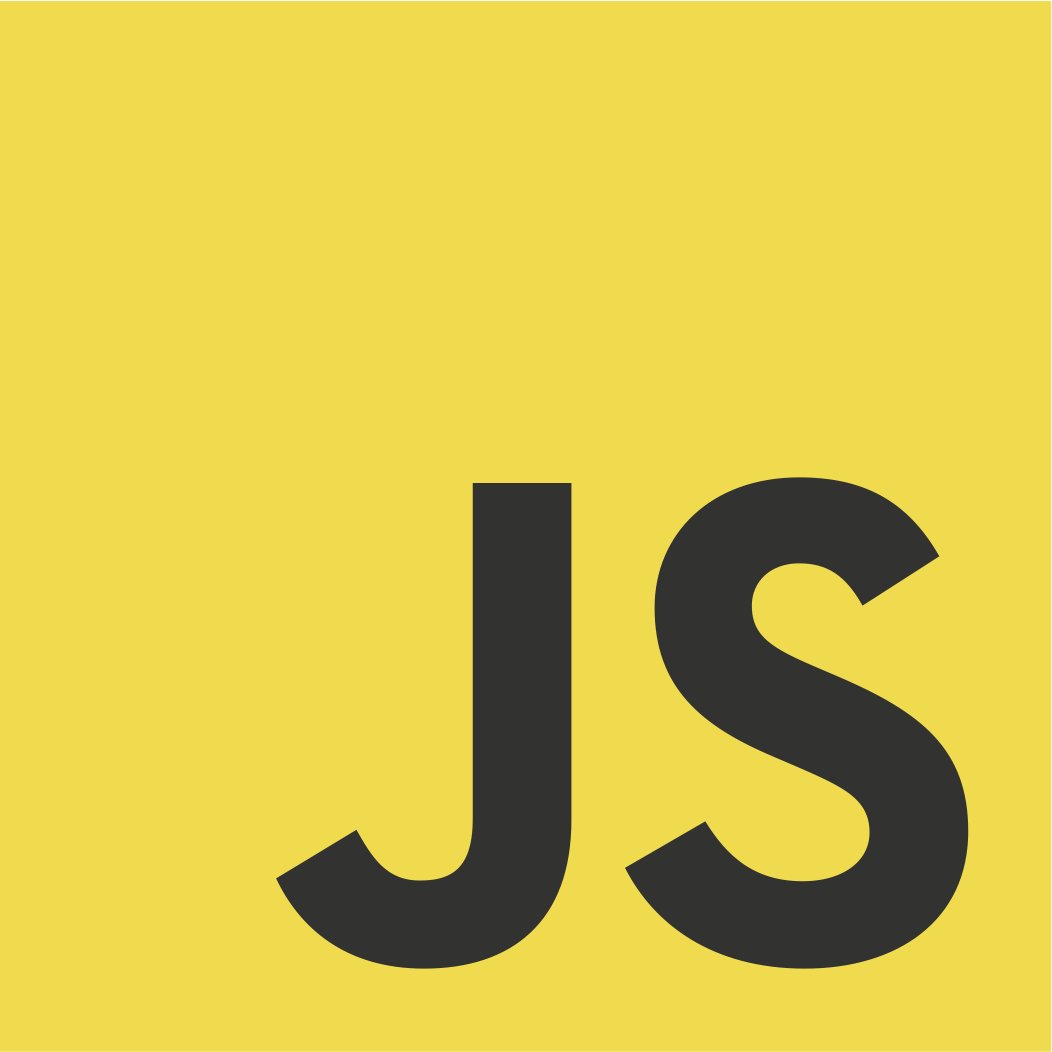 Rendering a Web Page
Rendering is how a browser turns HTML, CSS, and JavaScript into a web page.
The browser renders elements in the correct order to display them properly.

Example: Text appears before images while the page loads.
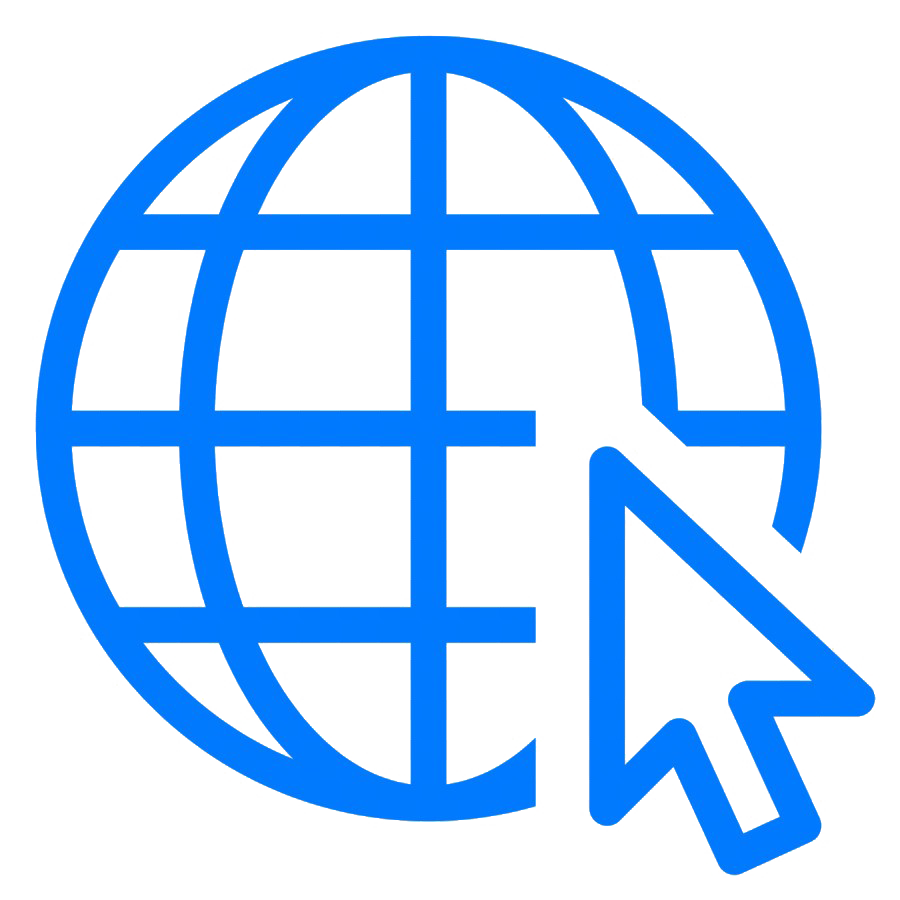 What is a Cookie?
Cookies are small pieces of data stored by your browser.
They help websites remember your information (login details, preferences).

Example: Staying logged in to a website after closing the browser.
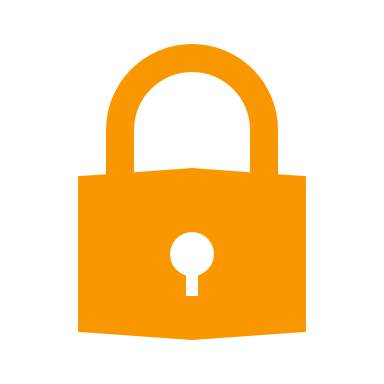 Browser Developer Tools
Browsers have tools for debugging and testing web pages.
They help developers inspect HTML, CSS, and JavaScript.

Example: Using Chrome Developer Tools to check why an image isn't loading.
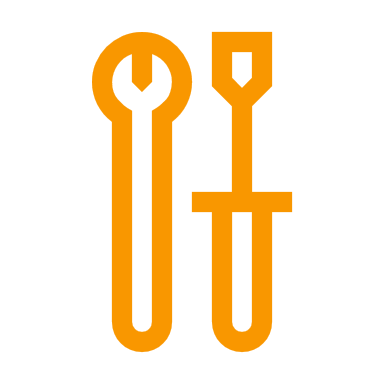 Summary
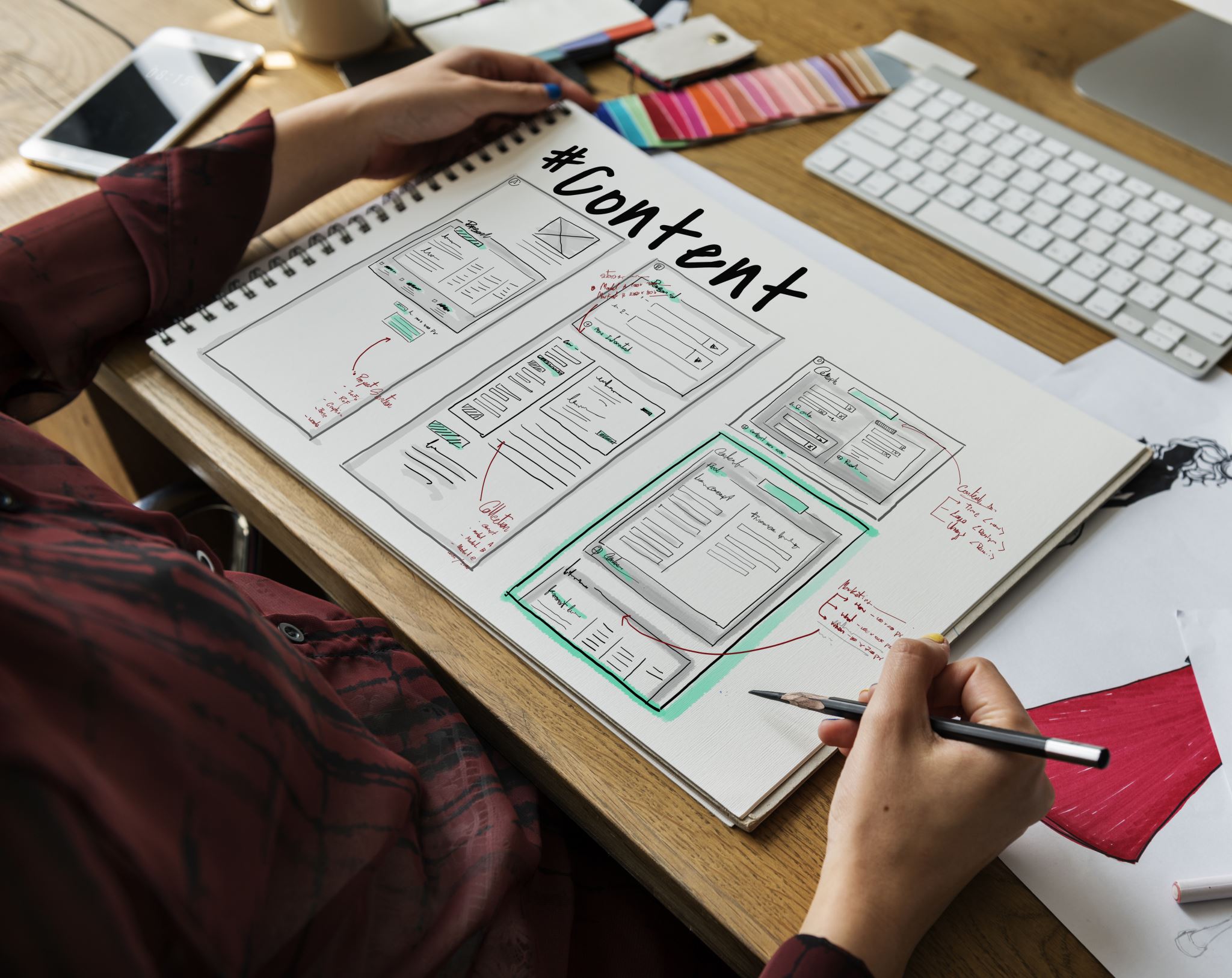 - Browsers send requests to servers and receive web pages.
- HTML, CSS, and JavaScript are used to build web pages.
- Browsers render web pages and store cookies to remember user data.